Определение температуры. Абсолютная температура
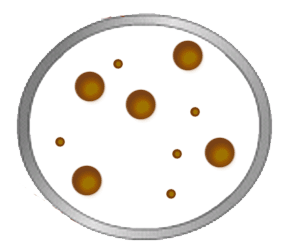 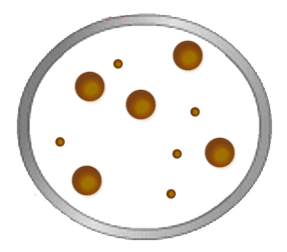 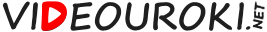 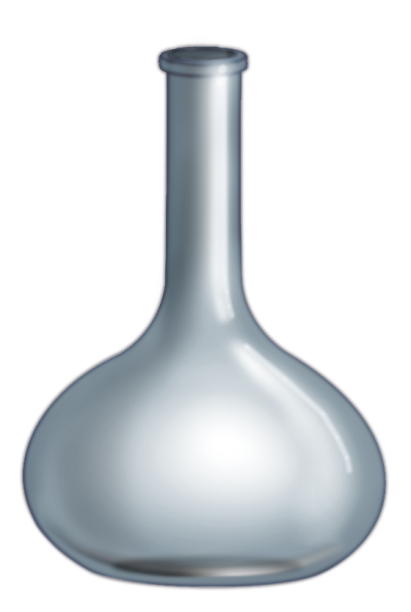 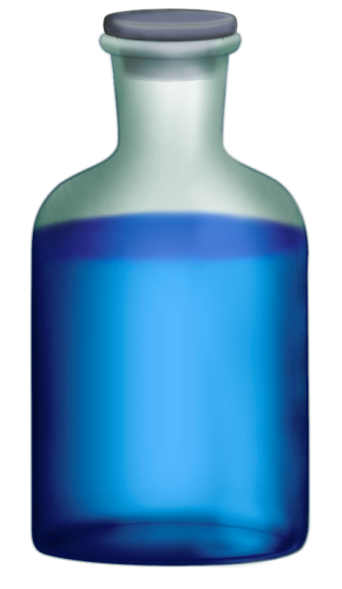 Гипотеза: температура — это средняя кинетическая энергия молекул.
Цель: доказать, что температура и средняя кинетическая энергия молекул обладают одинаковыми свойствами.
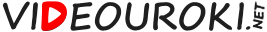 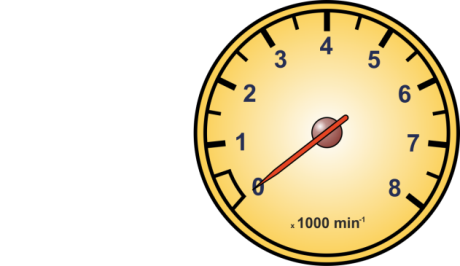 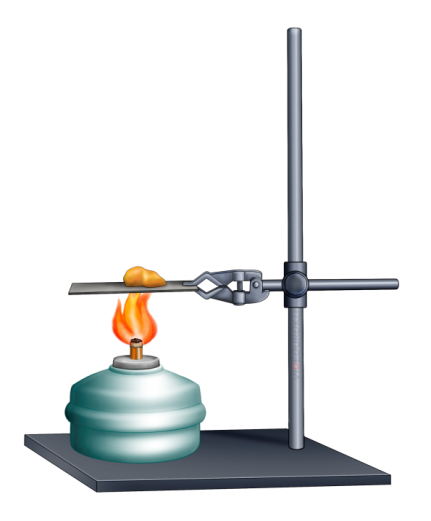 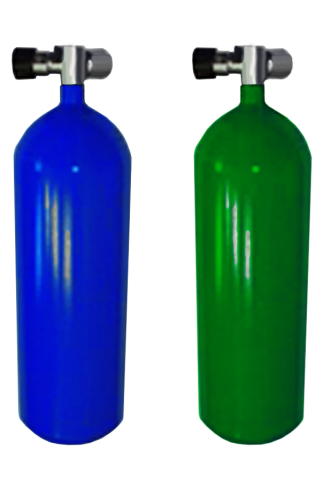 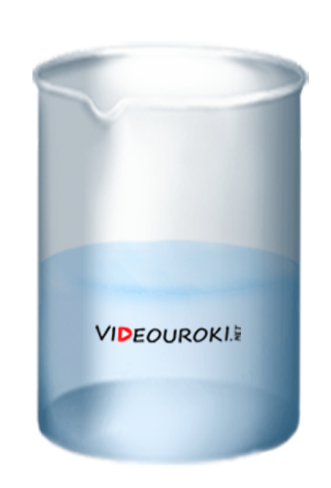 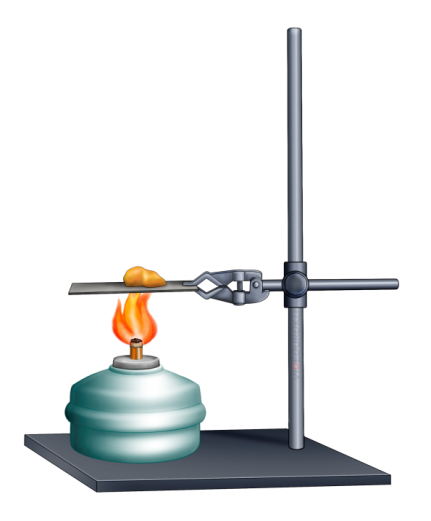 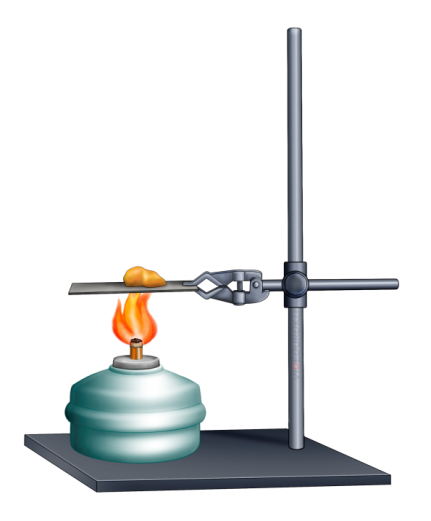 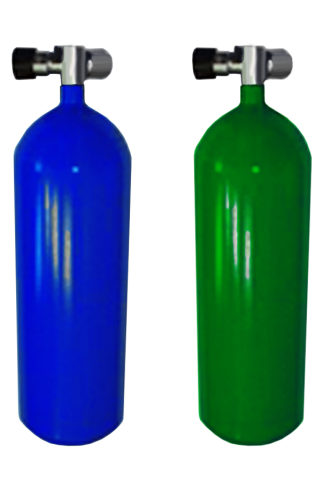 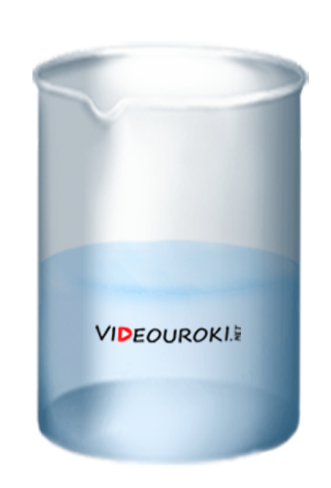 МПа
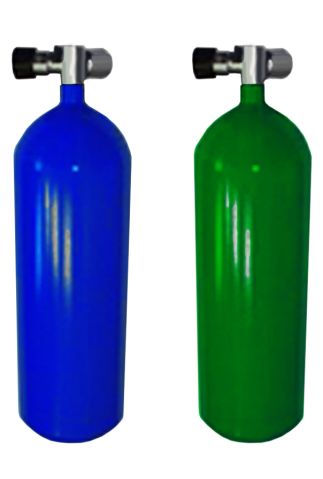 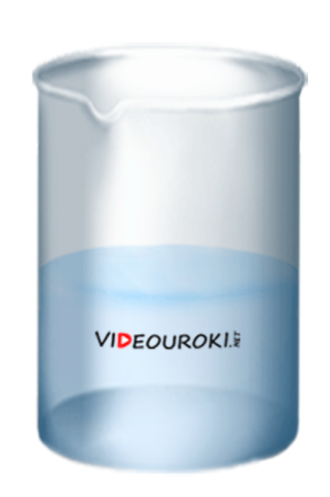 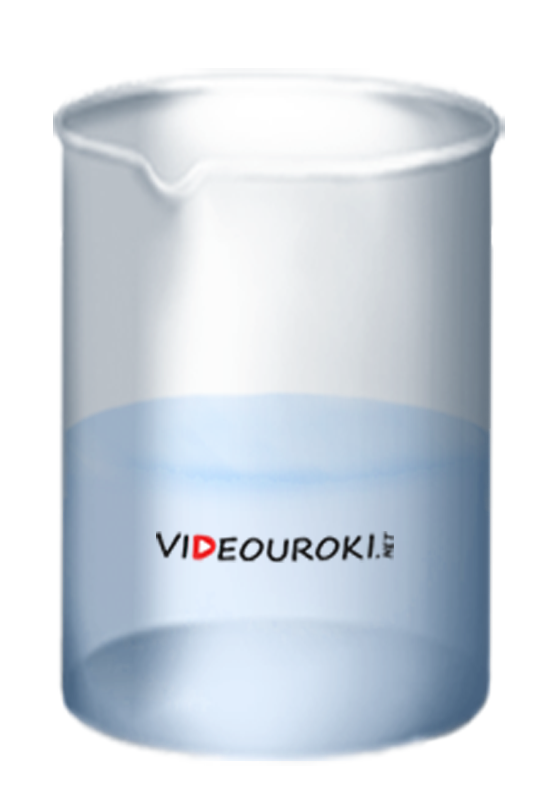 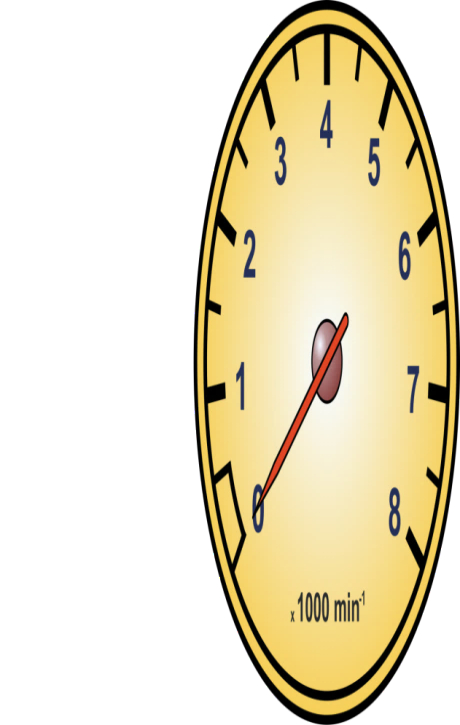 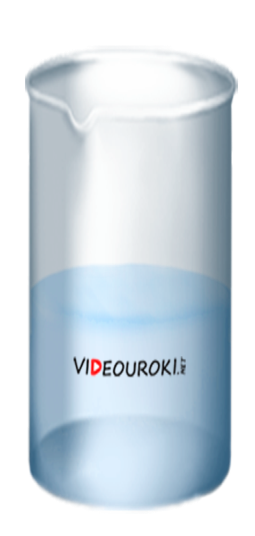 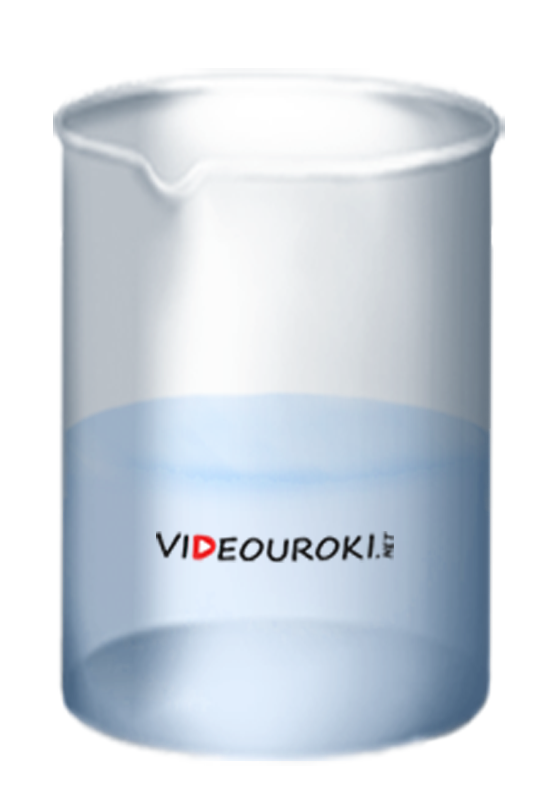 Манометр
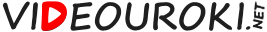 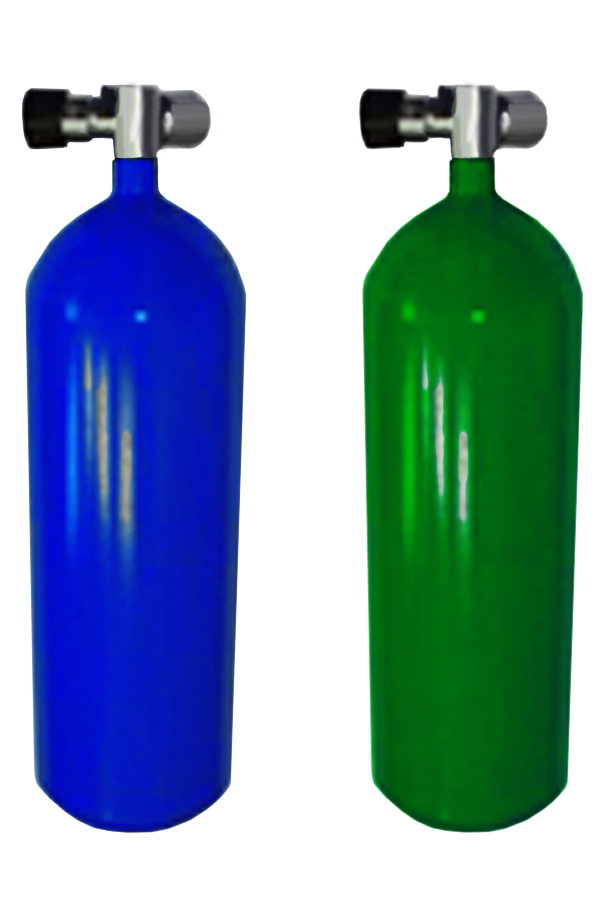 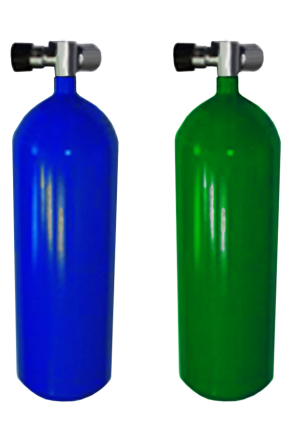 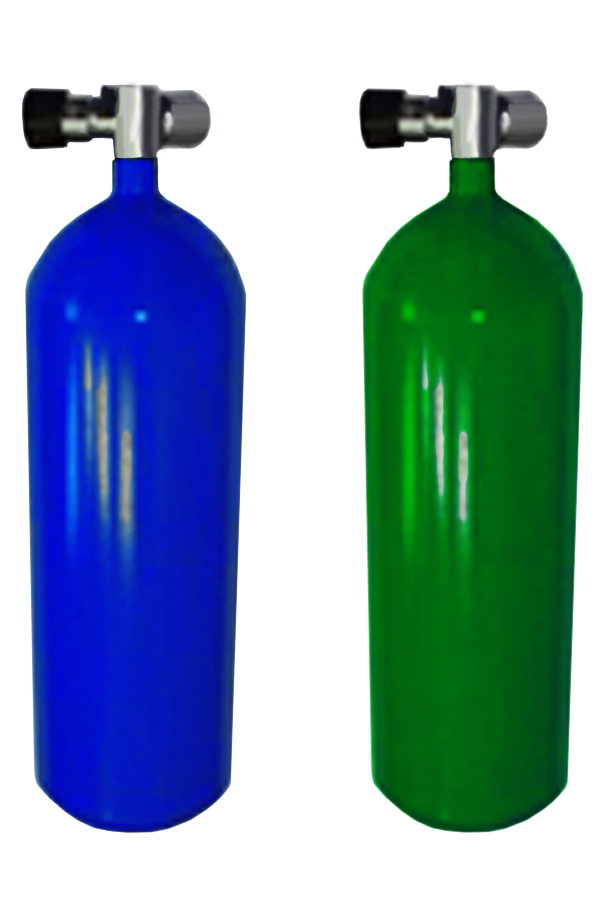 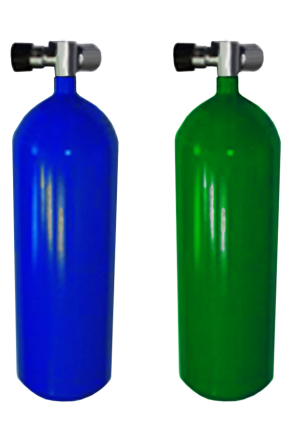 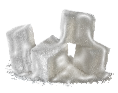 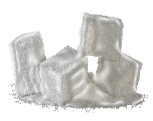 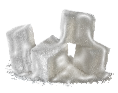 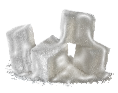 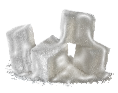 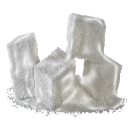 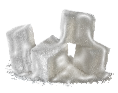 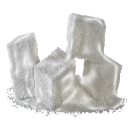 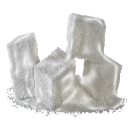 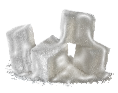 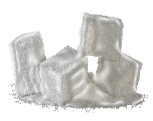 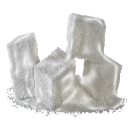 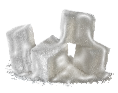 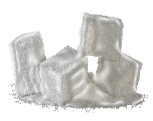 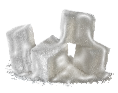 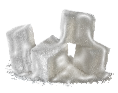 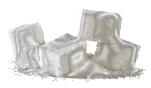 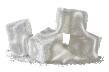 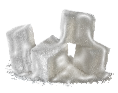 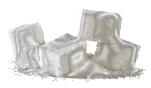 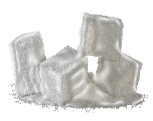 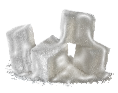 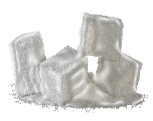 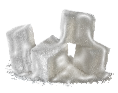 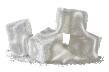 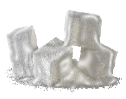 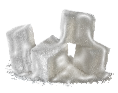 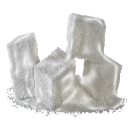 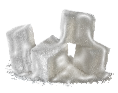 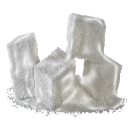 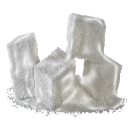 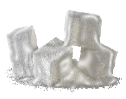 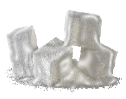 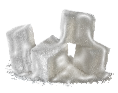 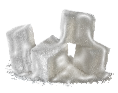 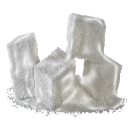 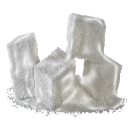 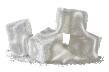 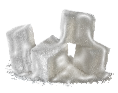 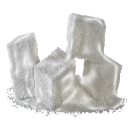 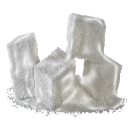 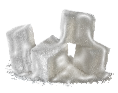 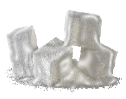 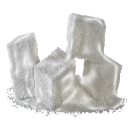 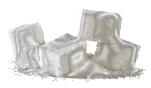 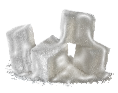 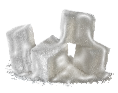 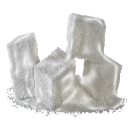 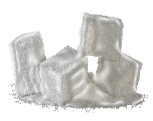 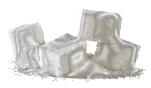 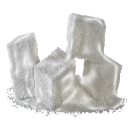 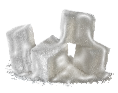 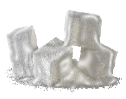 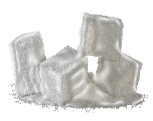 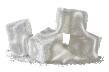 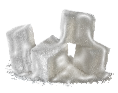 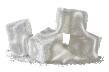 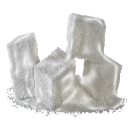 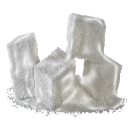 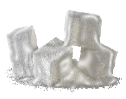 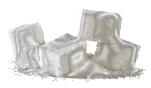 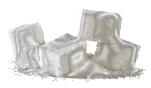 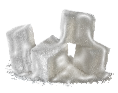 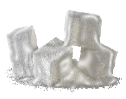 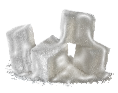 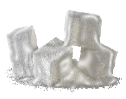 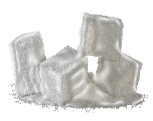 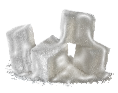 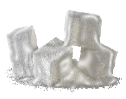 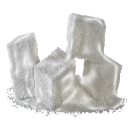 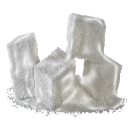 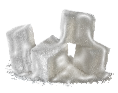 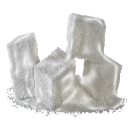 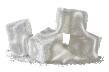 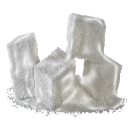 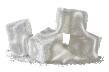 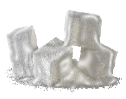 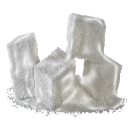 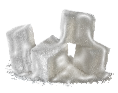 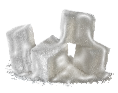 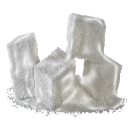 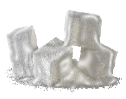 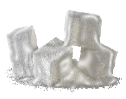 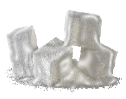 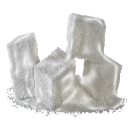 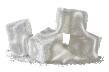 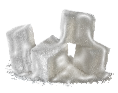 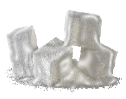 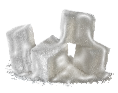 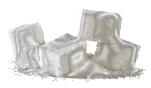 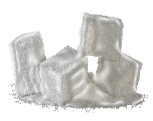 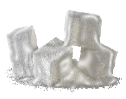 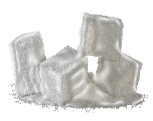 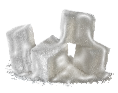 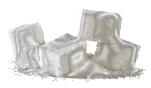 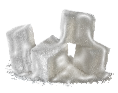 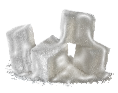 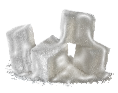 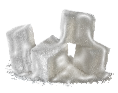 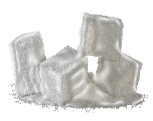 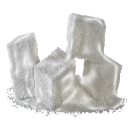 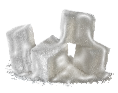 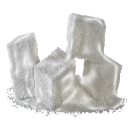 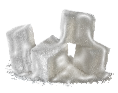 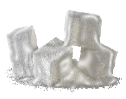 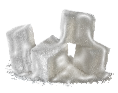 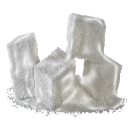 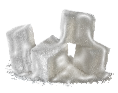 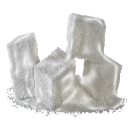 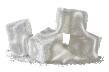 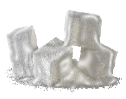 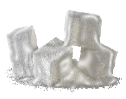 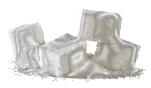 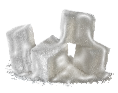 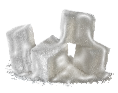 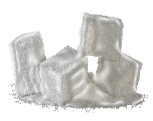 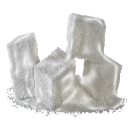 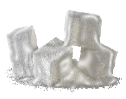 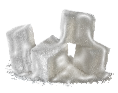 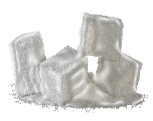 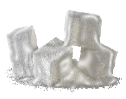 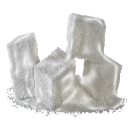 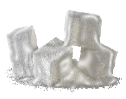 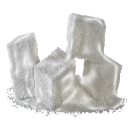 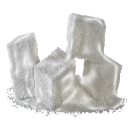 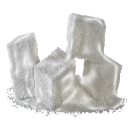 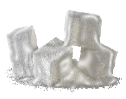 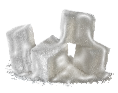 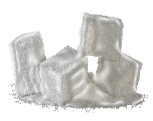 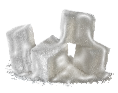 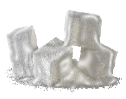 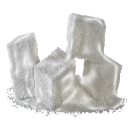 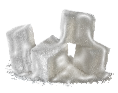 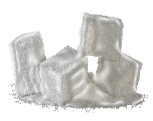 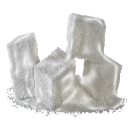 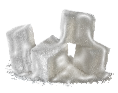 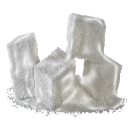 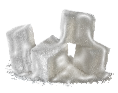 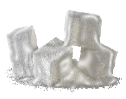 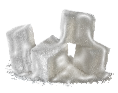 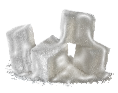 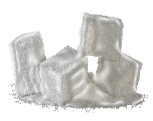 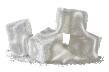 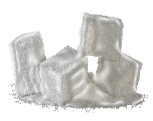 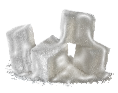 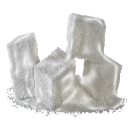 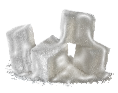 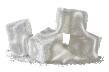 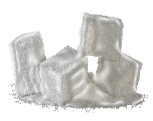 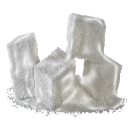 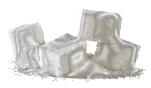 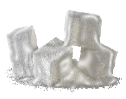 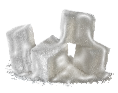 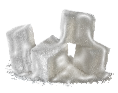 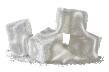 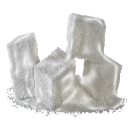 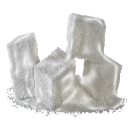 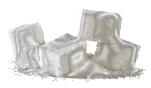 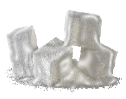 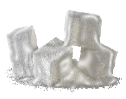 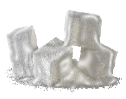 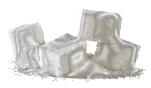 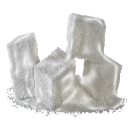 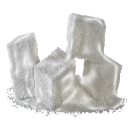 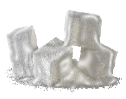 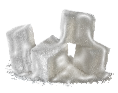 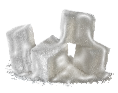 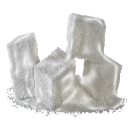 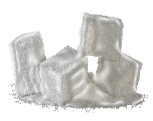 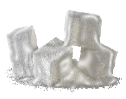 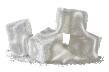 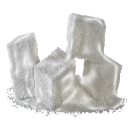 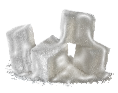 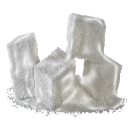 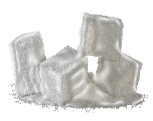 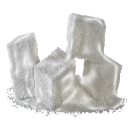 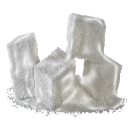 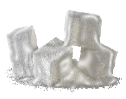 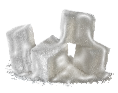 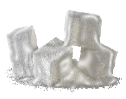 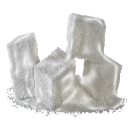 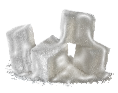 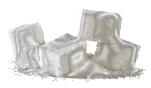 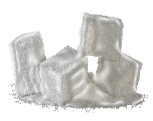 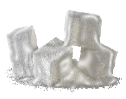 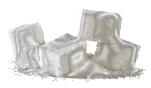 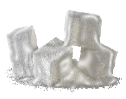 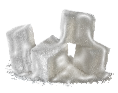 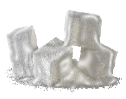 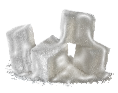 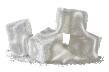 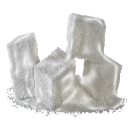 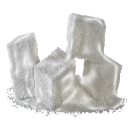 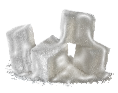 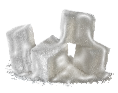 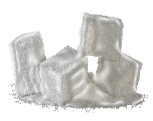 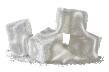 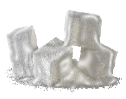 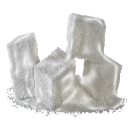 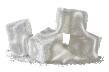 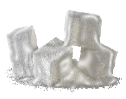 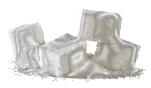 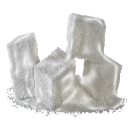 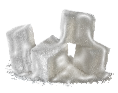 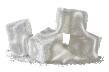 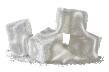 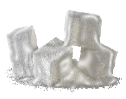 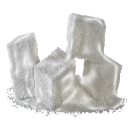 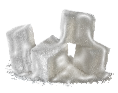 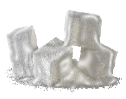 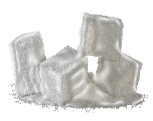 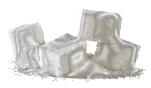 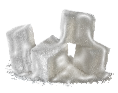 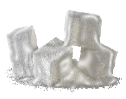 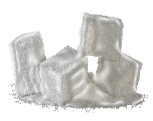 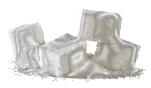 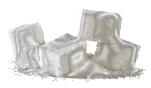 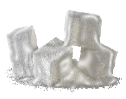 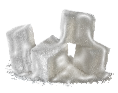 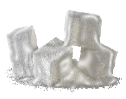 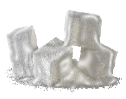 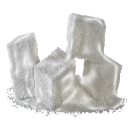 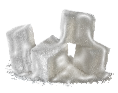 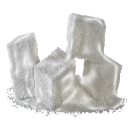 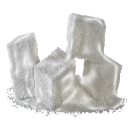 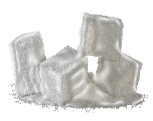 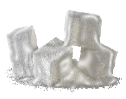 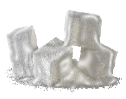 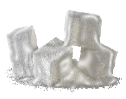 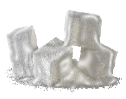 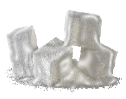 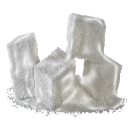 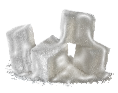 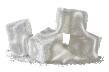 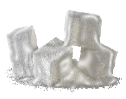 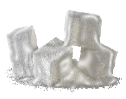 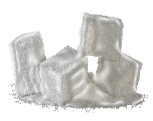 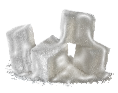 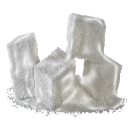 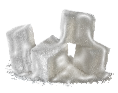 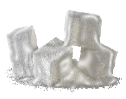 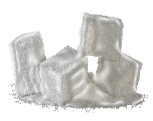 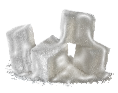 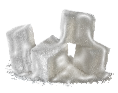 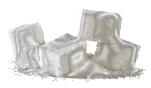 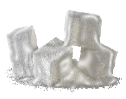 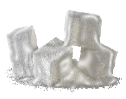 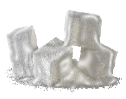 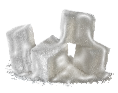 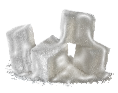 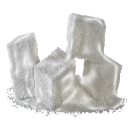 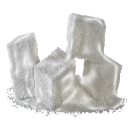 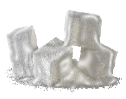 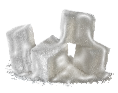 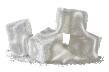 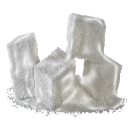 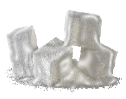 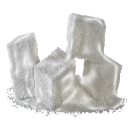 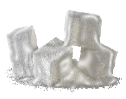 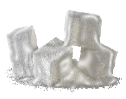 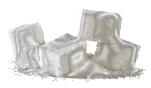 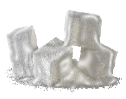 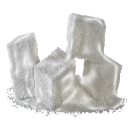 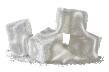 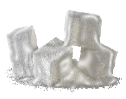 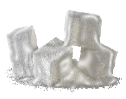 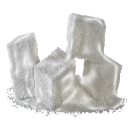 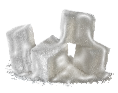 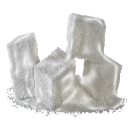 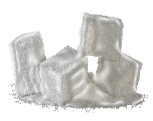 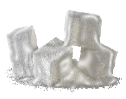 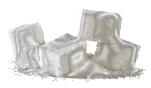 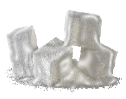 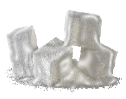 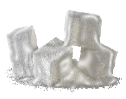 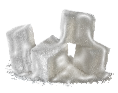 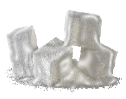 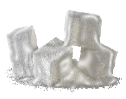 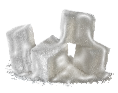 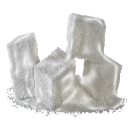 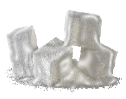 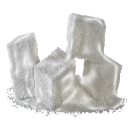 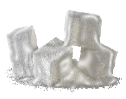 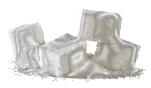 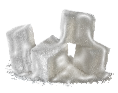 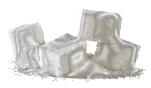 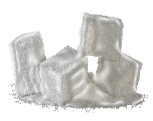 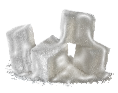 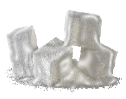 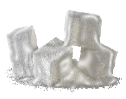 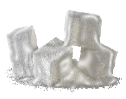 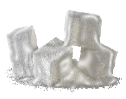 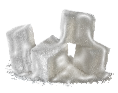 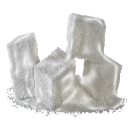 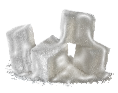 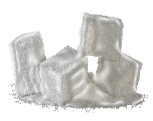 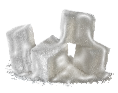 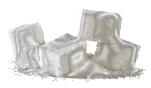 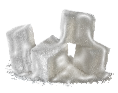 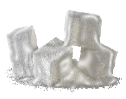 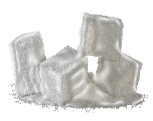 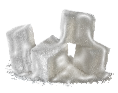 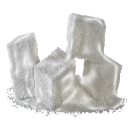 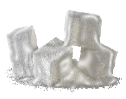 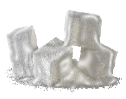 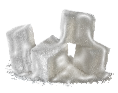 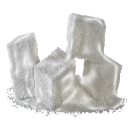 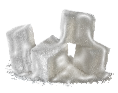 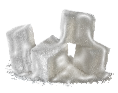 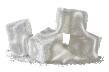 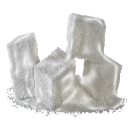 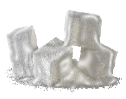 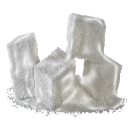 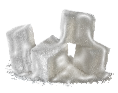 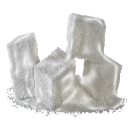 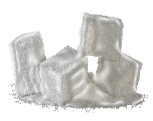 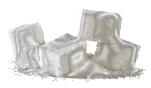 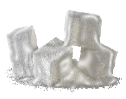 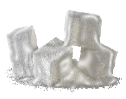 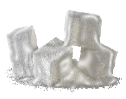 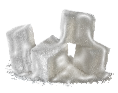 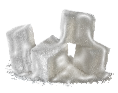 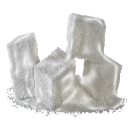 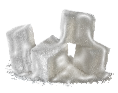 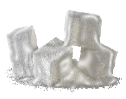 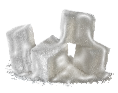 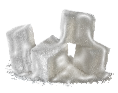 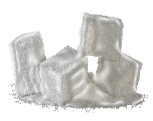 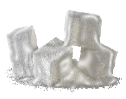 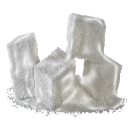 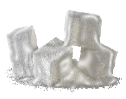 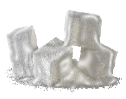 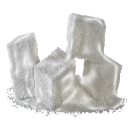 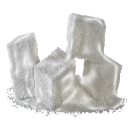 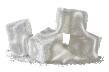 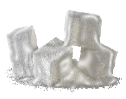 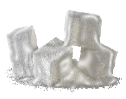 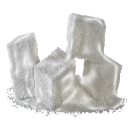 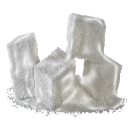 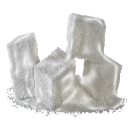 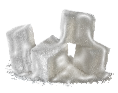 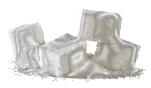 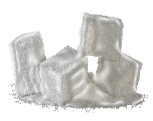 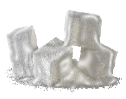 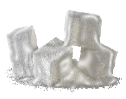 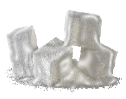 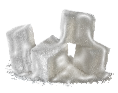 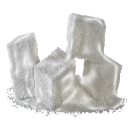 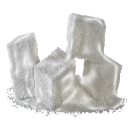 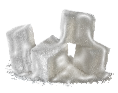 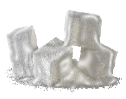 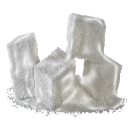 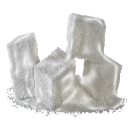 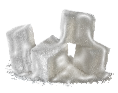 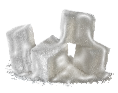 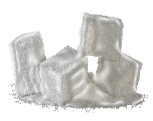 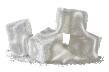 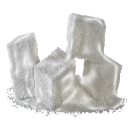 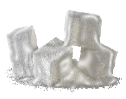 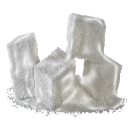 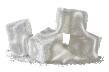 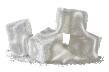 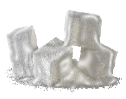 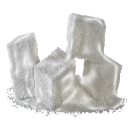 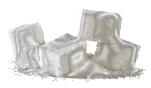 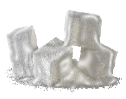 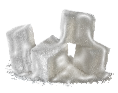 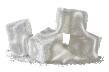 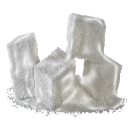 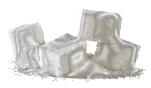 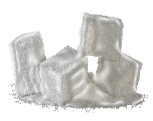 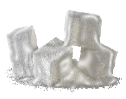 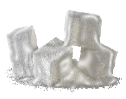 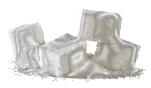 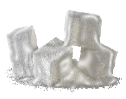 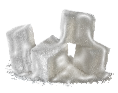 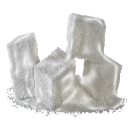 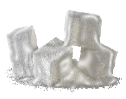 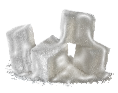 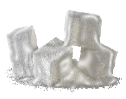 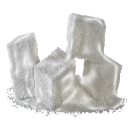 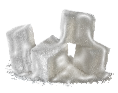 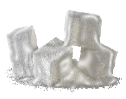 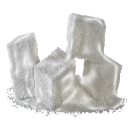 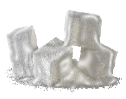 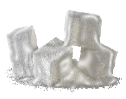 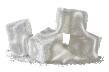 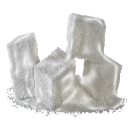 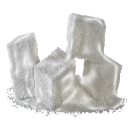 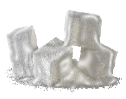 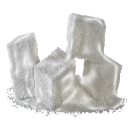 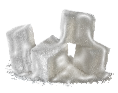 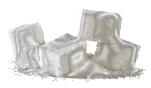 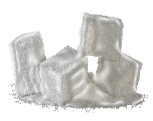 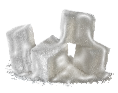 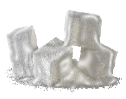 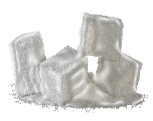 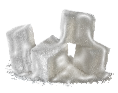 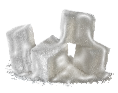 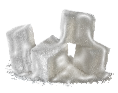 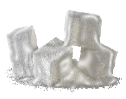 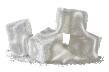 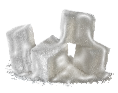 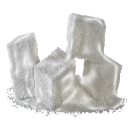 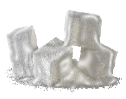 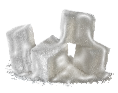 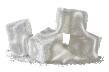 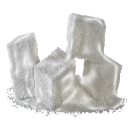 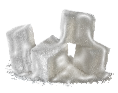 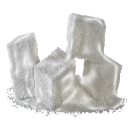 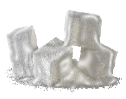 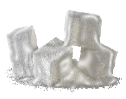 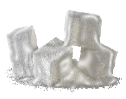 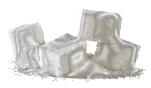 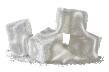 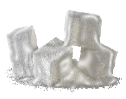 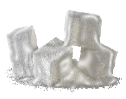 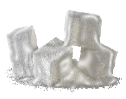 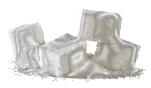 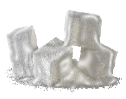 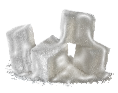 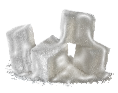 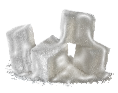 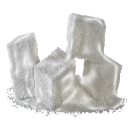 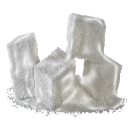 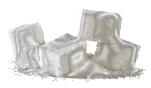 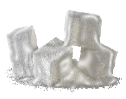 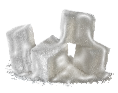 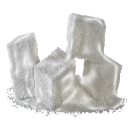 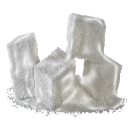 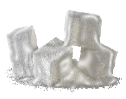 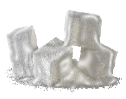 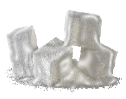 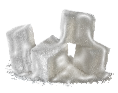 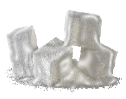 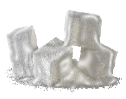 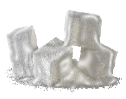 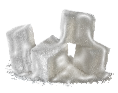 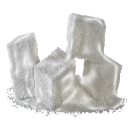 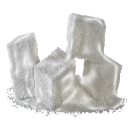 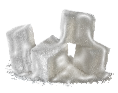 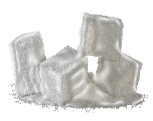 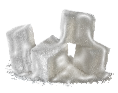 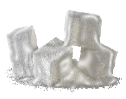 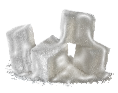 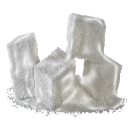 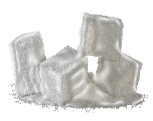 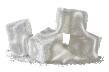 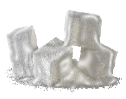 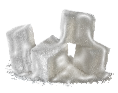 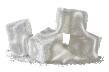 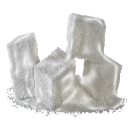 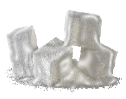 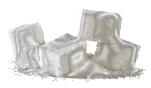 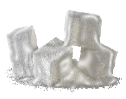 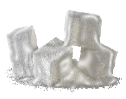 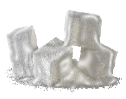 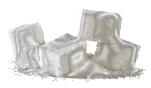 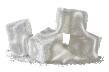 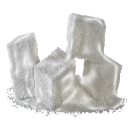 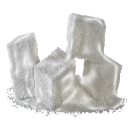 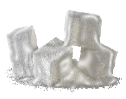 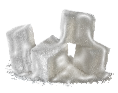 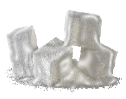 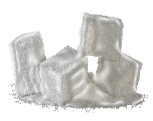 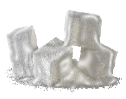 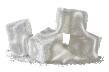 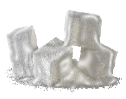 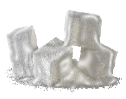 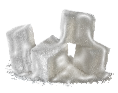 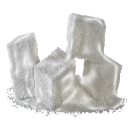 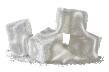 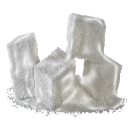 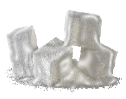 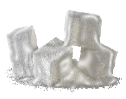 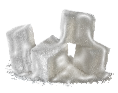 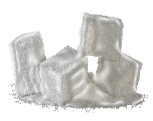 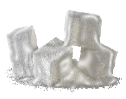 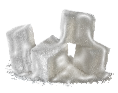 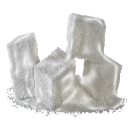 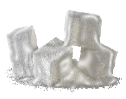 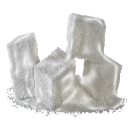 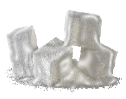 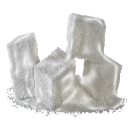 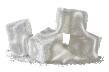 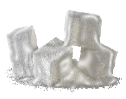 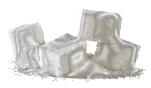 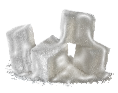 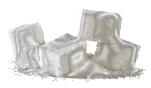 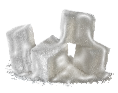 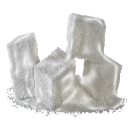 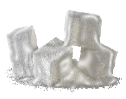 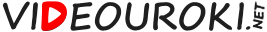 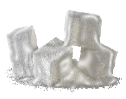 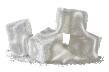 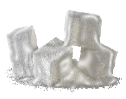 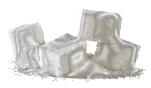 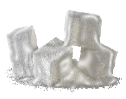 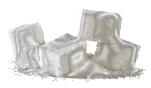 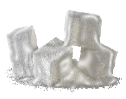 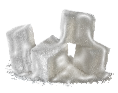 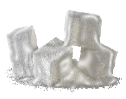 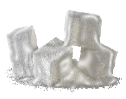 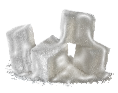 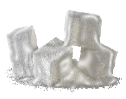 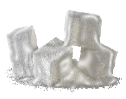 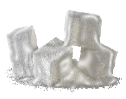 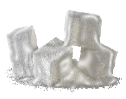 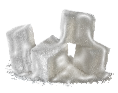 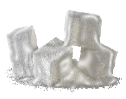 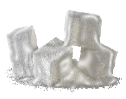 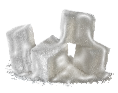 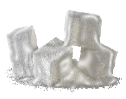 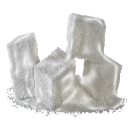 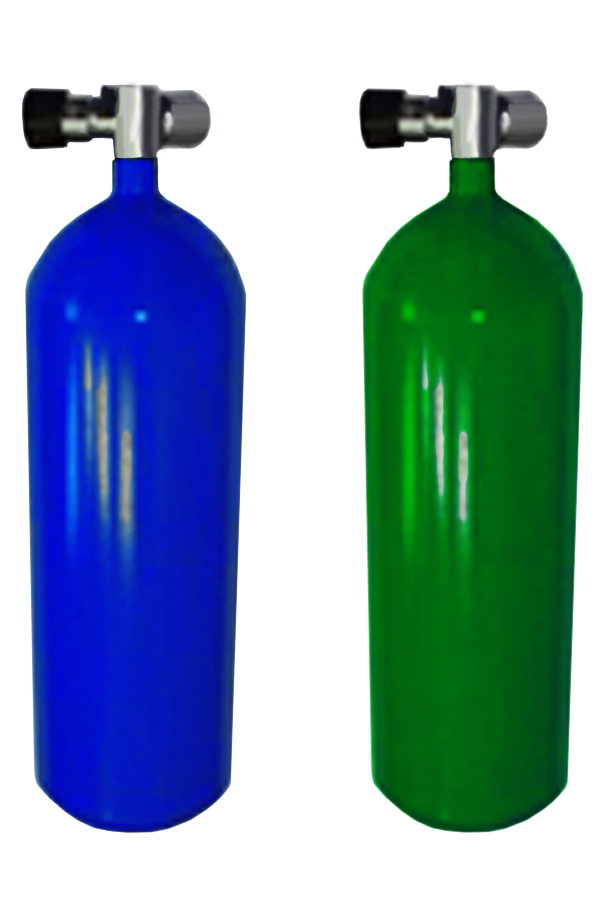 ?
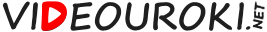 Абсолютная температура
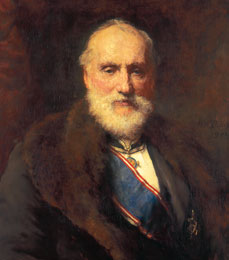 Уильям Томсон (лорд Кельвин)
1824 — 1907
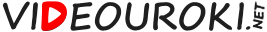 Определение температуры
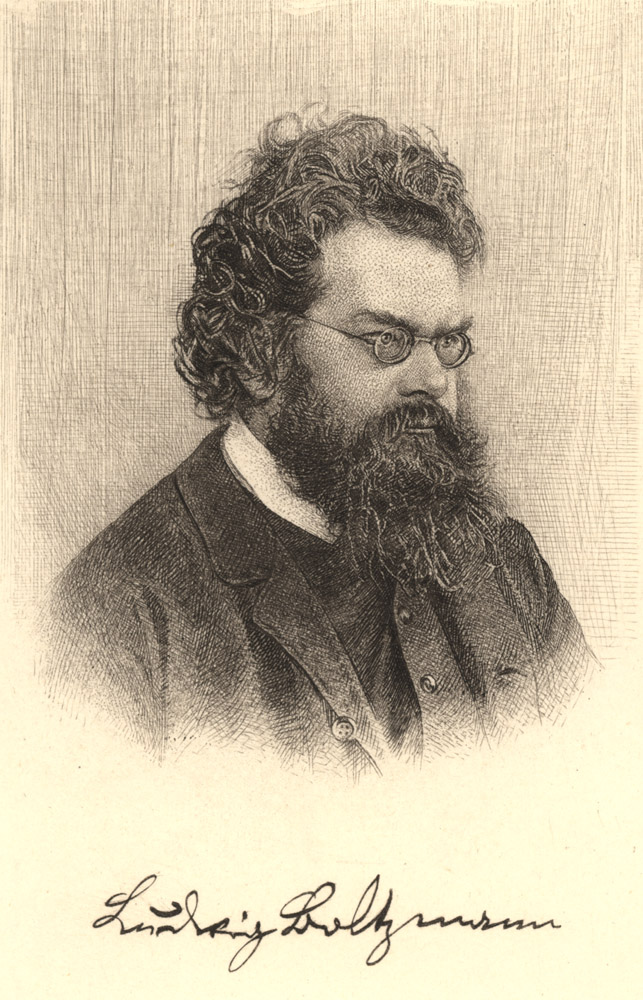 Людвиг Больцман
1844 — 1906
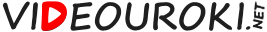 Постоянная Больцмана
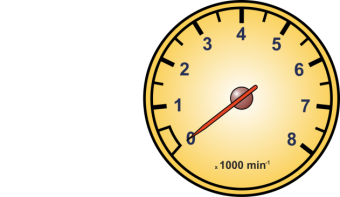 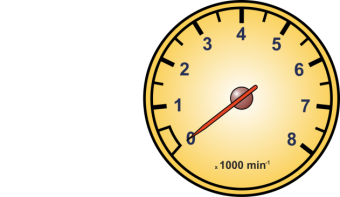 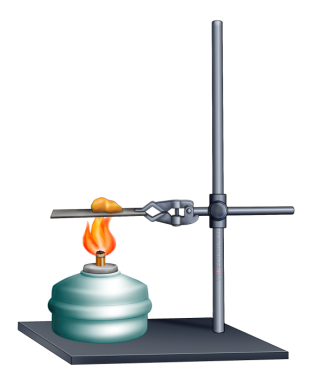 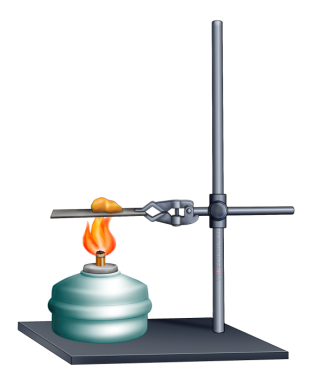 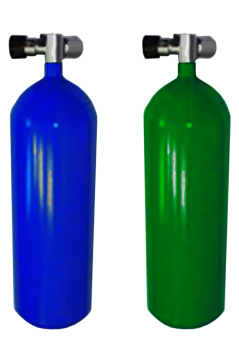 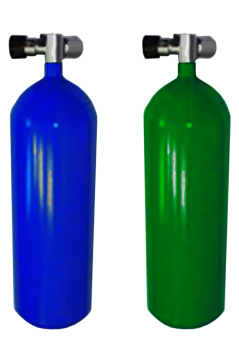 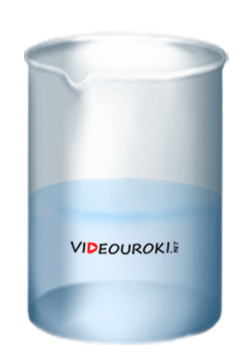 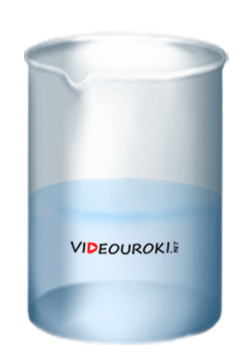 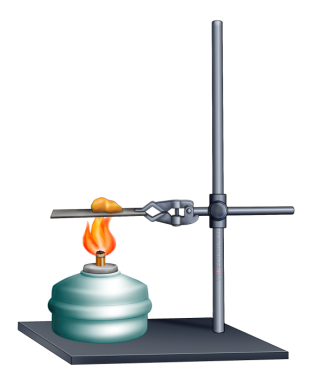 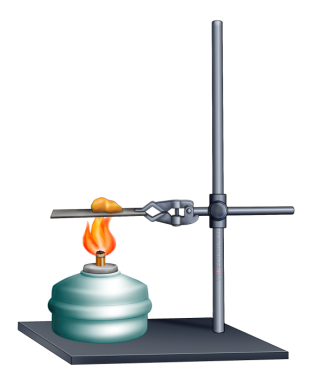 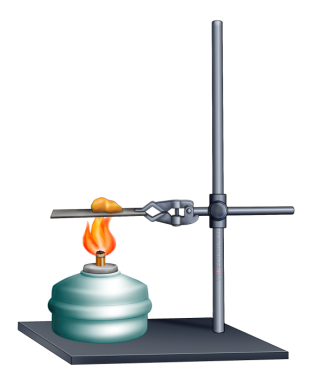 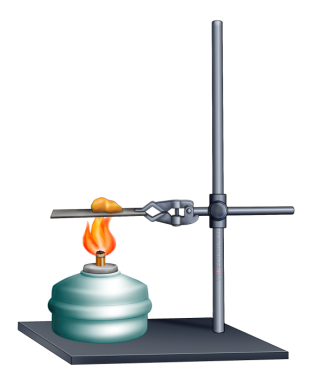 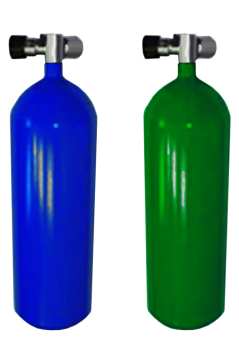 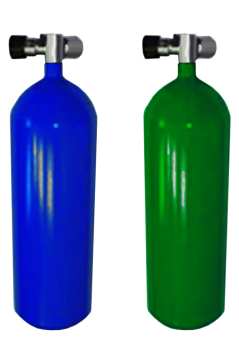 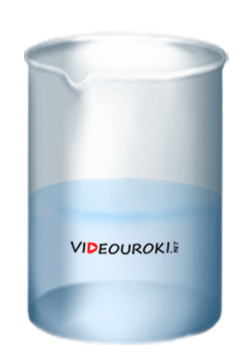 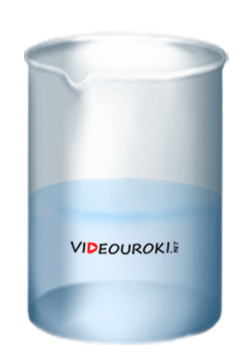 МПа
МПа
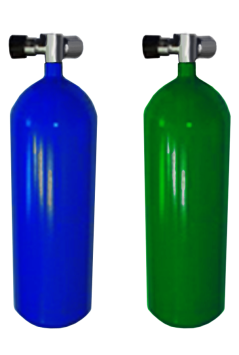 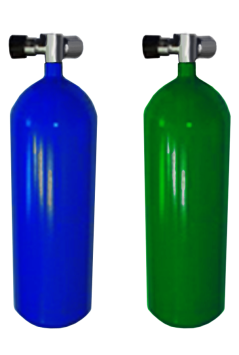 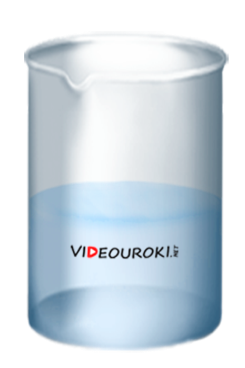 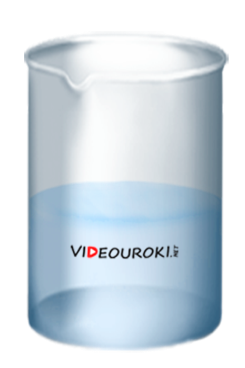 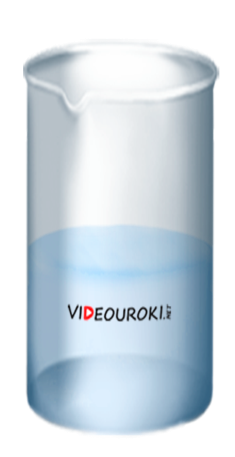 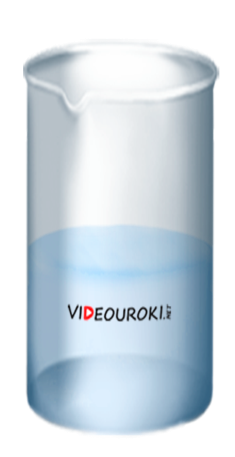 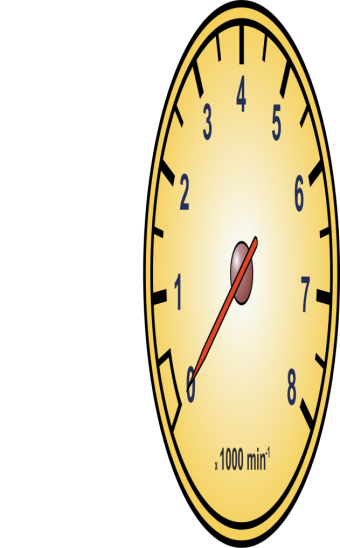 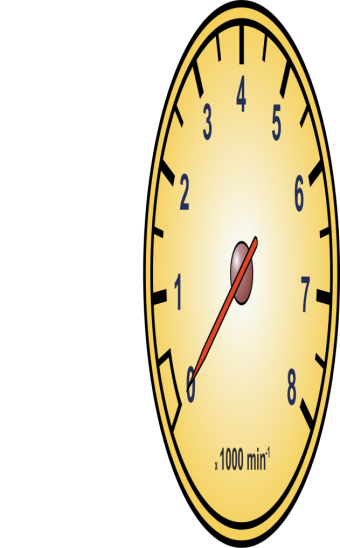 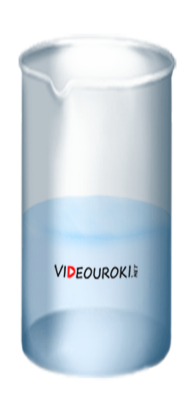 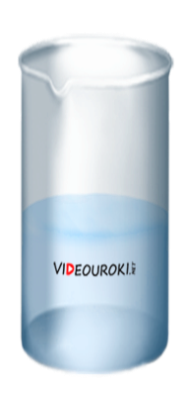 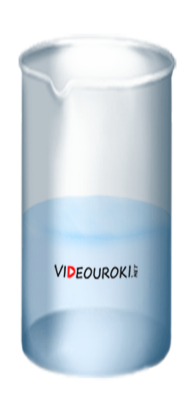 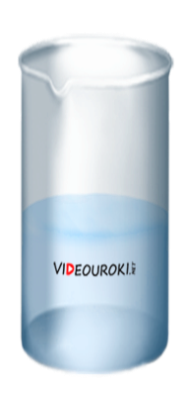 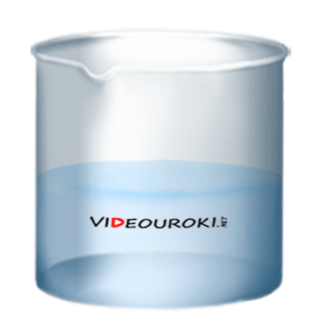 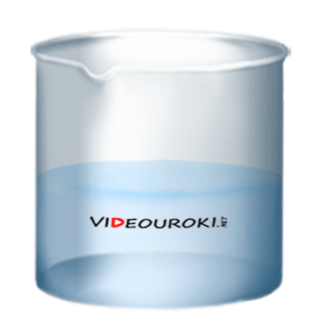 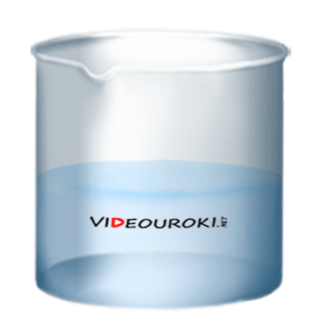 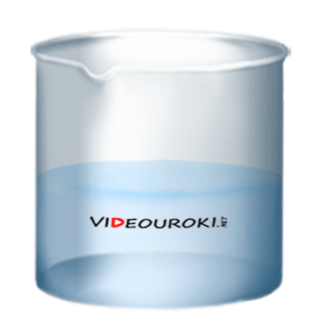 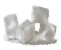 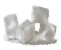 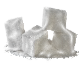 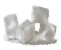 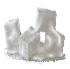 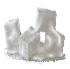 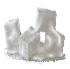 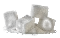 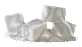 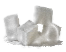 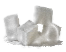 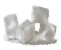 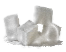 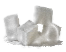 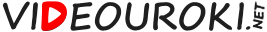 Верно не только для газов, но и для жидкостей и твердых тел.
Верно для любых тел, подчиняющимся законам механики Ньютона.
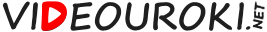 Закон Авогадро
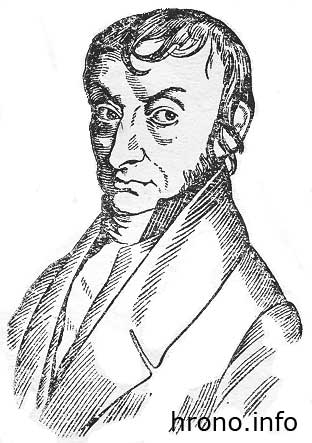 В одинаковых объёмах газов при одинаковых температурах и давлениях содержится одинаковое количество молекул.
Амедео Авогадро
1776 — 1856
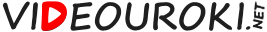 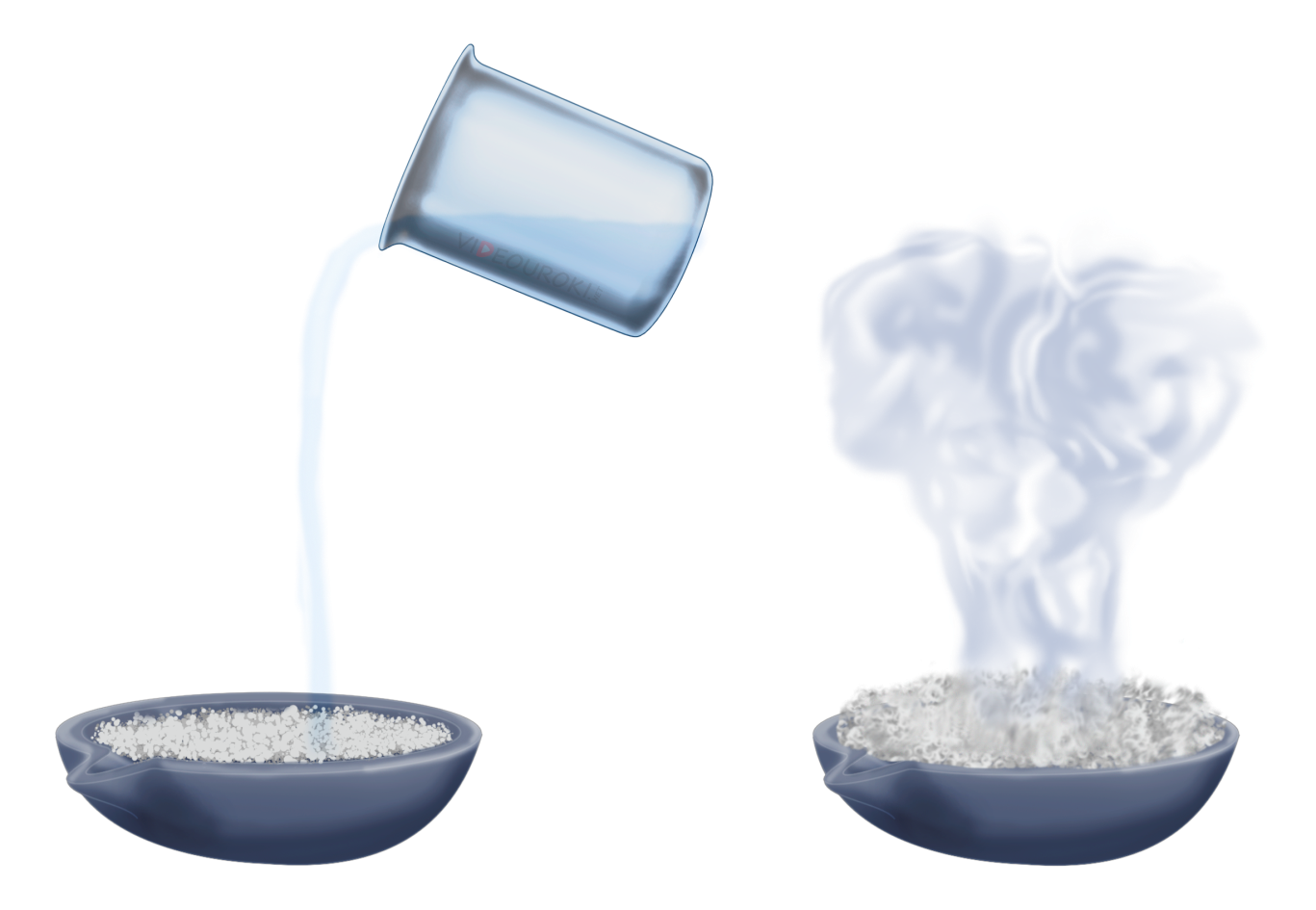 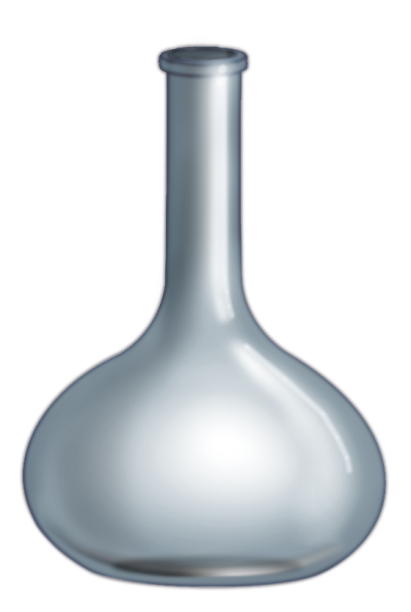 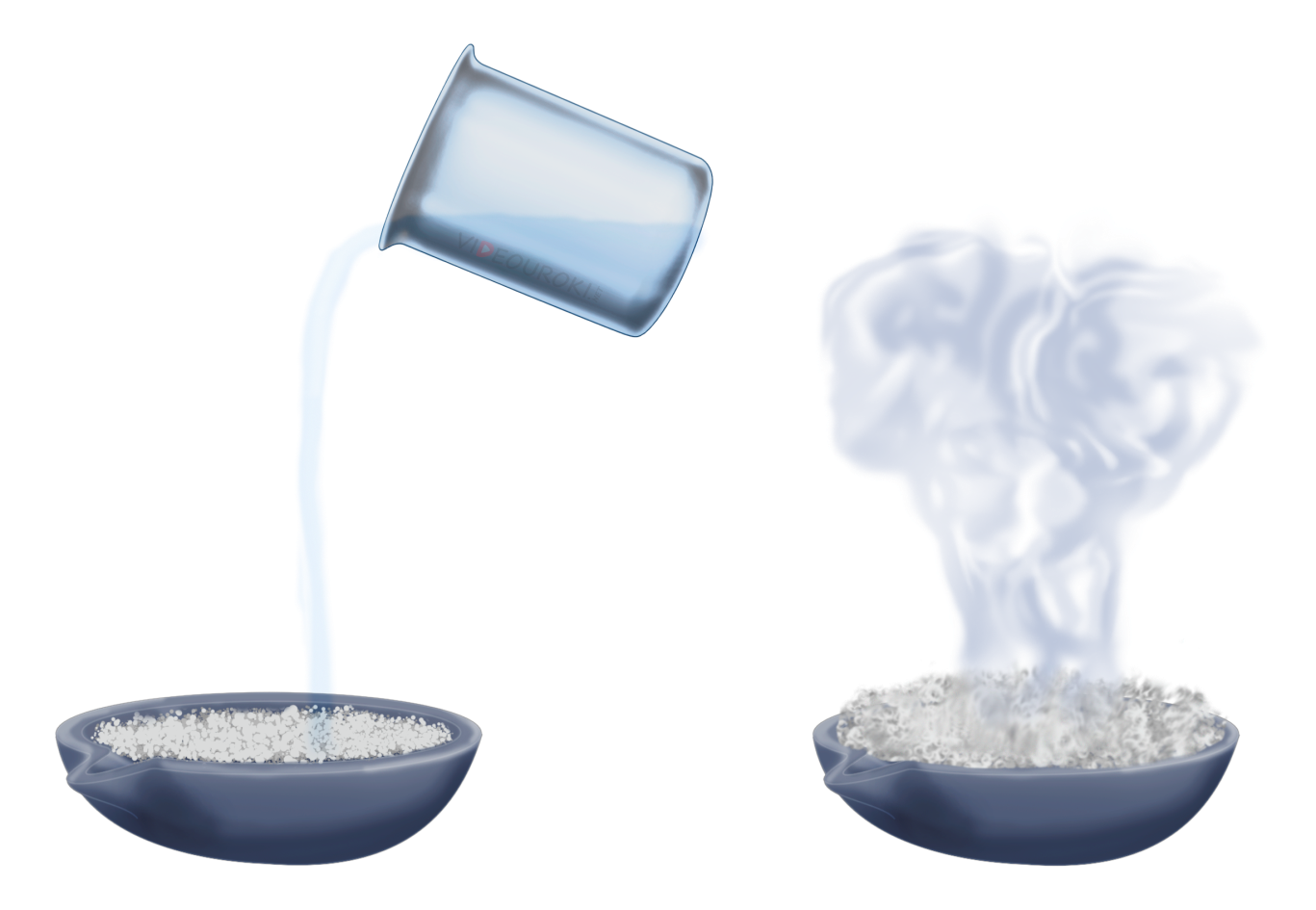 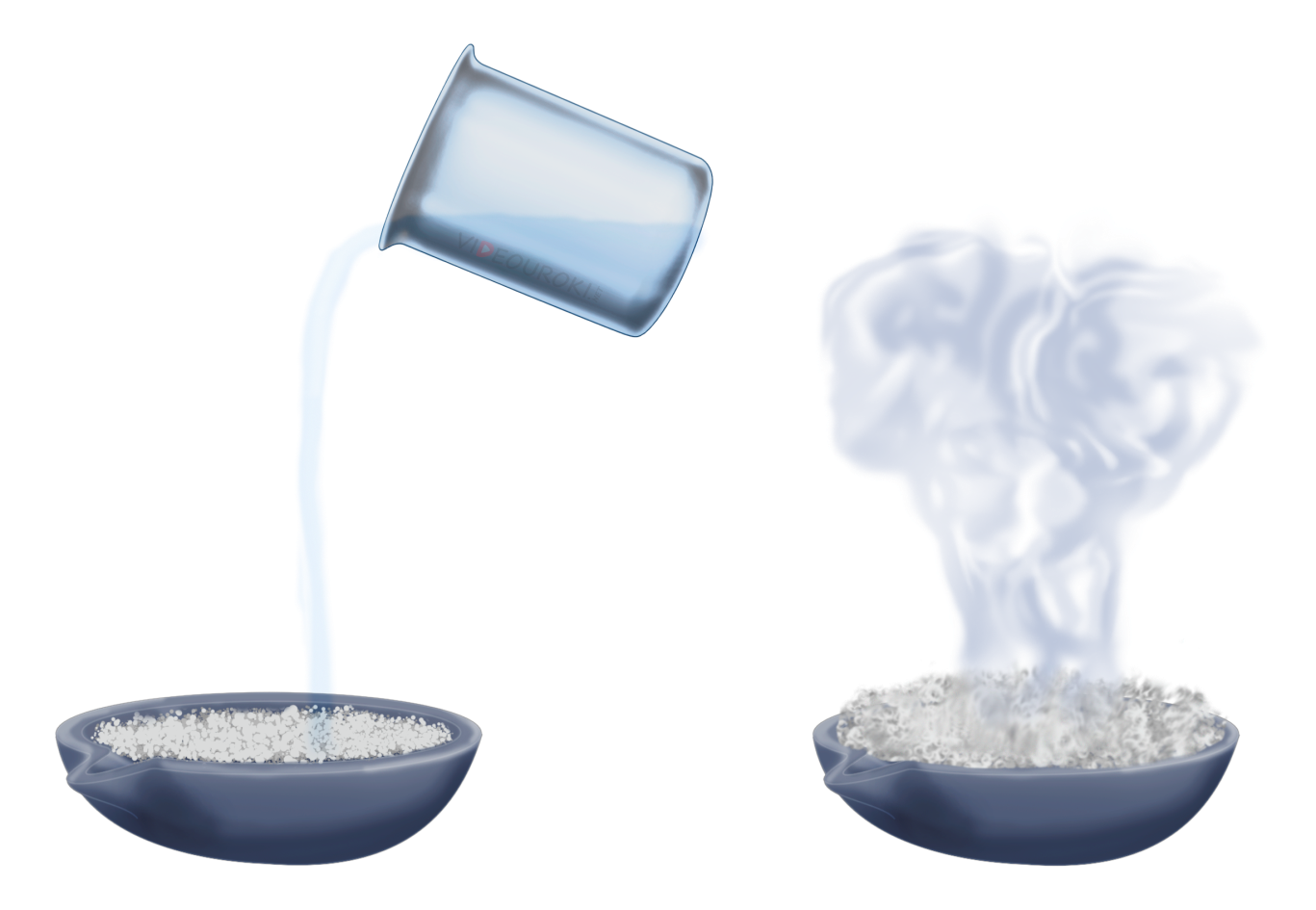 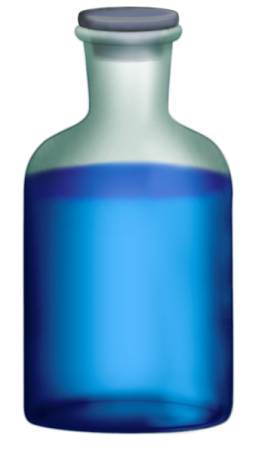 Дано:
СИ
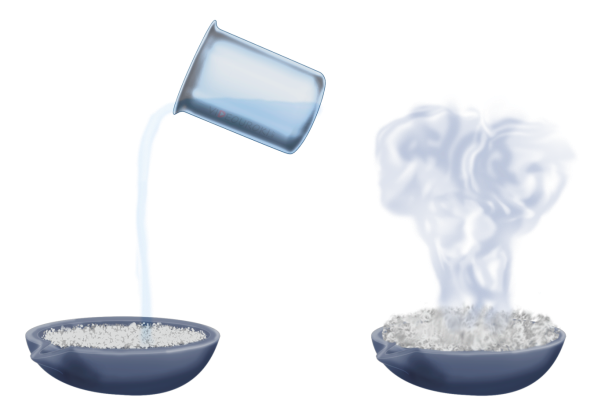 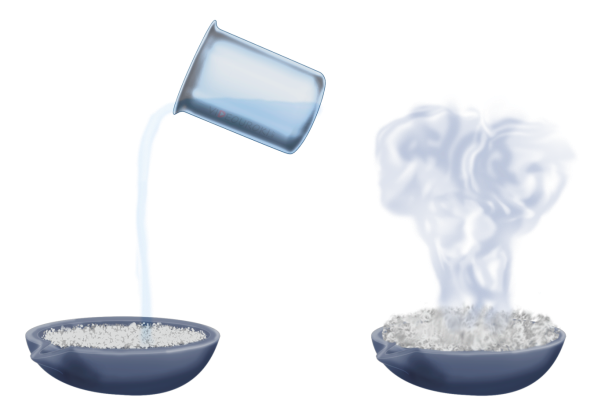 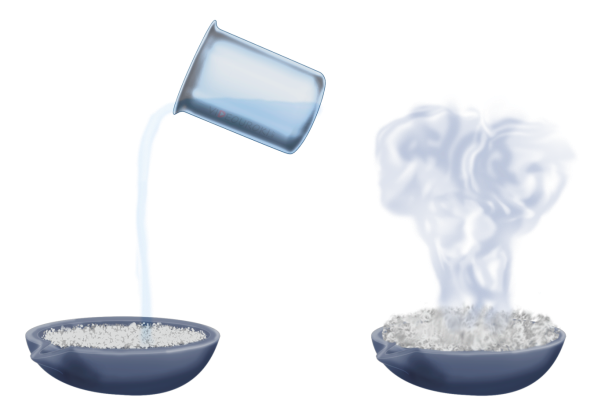 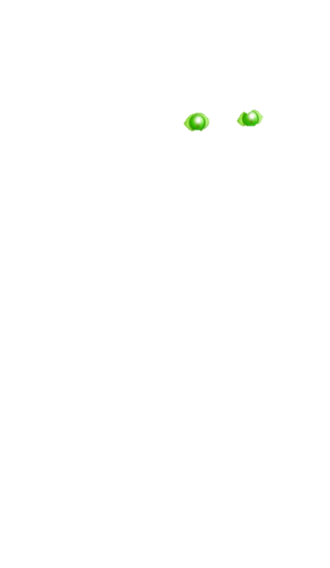 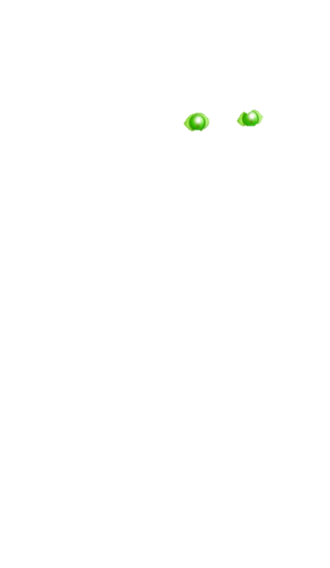 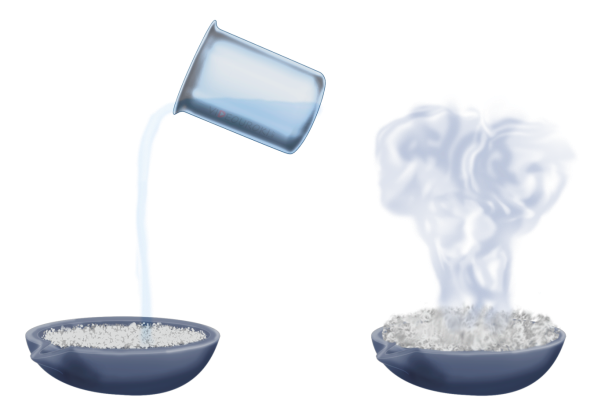 Я газ, я идеален…
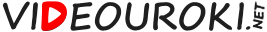 При температуре 200 К средняя скорость молекул одного моля неизвестного газа равна 500 м/с. Считая этот газ идеальным, определите его молярную массу.
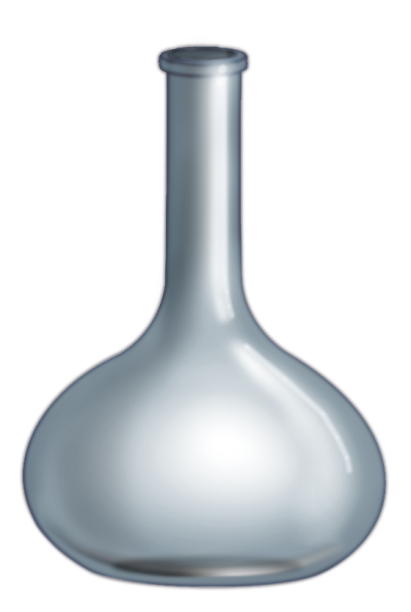 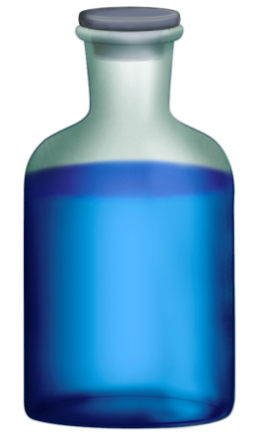 Дано:
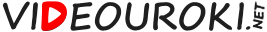 Основные выводы
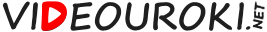 Основные выводы
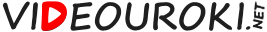